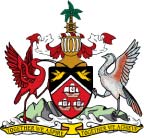 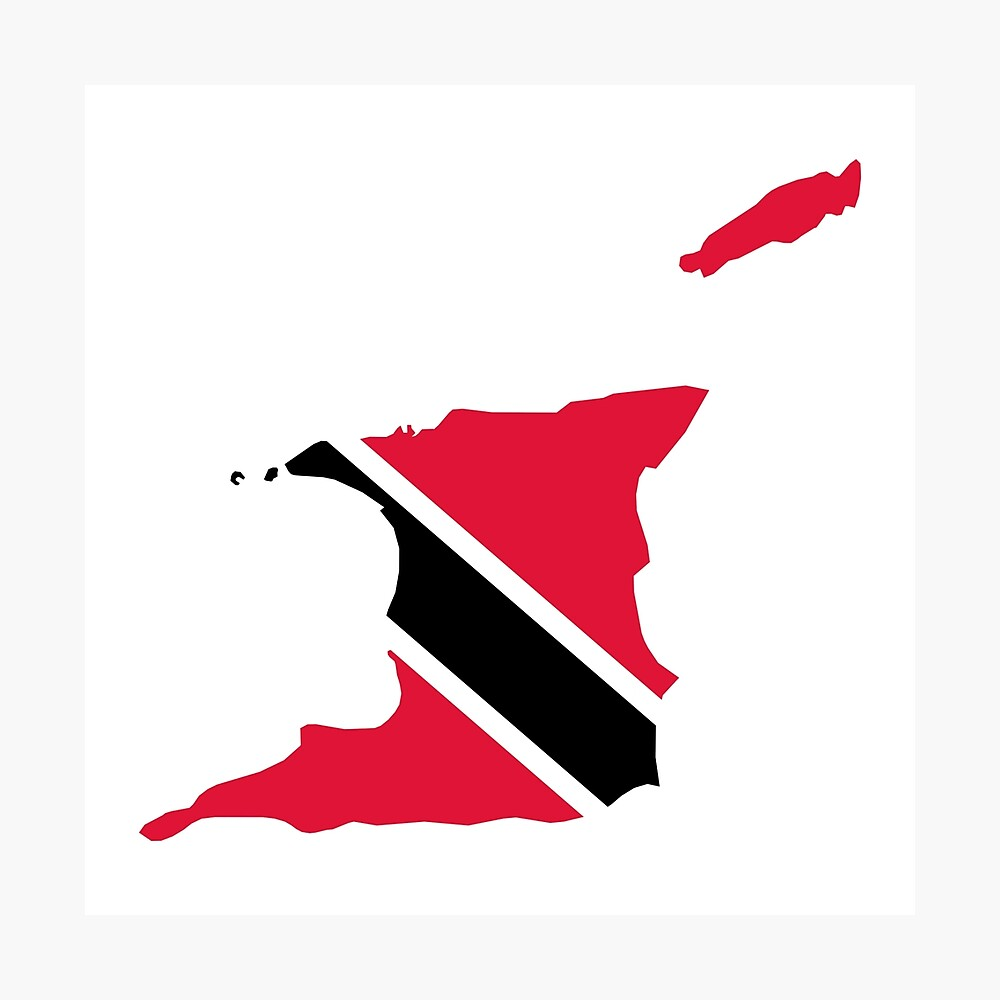 cARBON CAPTURE, UTILISATION & STORAGEPolicy, legal, legislationPenelope Bradshaw –NilesPermanent Secretary, Ministry of Energy and Energy Industries
Government of the Republic of Trinidad and Tobago
 Ministry of Energy and Energy Industries
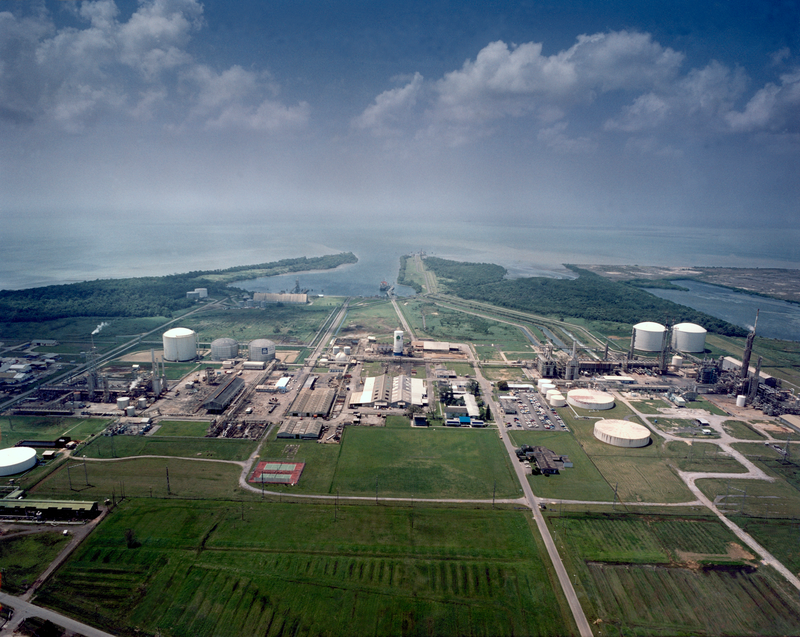 TOWARDS A NET-ZERO CARBON FUTURE WITH CCS
AN INTERNATIONAL SYMPOSIUM BY UWI/UTT CCUS COLLABORATE
TRINIDAD AND TOBAGO, SEPTEMBER 6, 2024
Juniper Platform
Source : bp
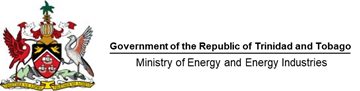 Carbon Capture & CO2 EOR Steering Committee Organization (CCEOR SC)
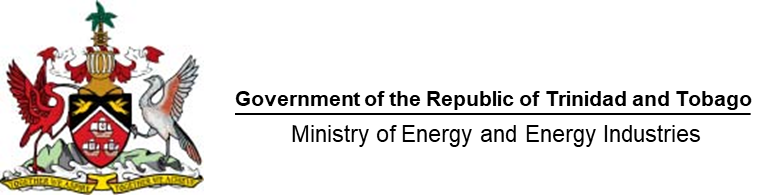 Timeline of the CCS draft policy & guidelines creation
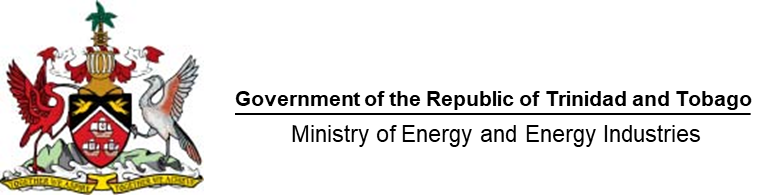 Main Elements of Draft Policy
Proposed Process for CCS Projects
Policy Context – Paris Agreement, T&T’s NDC goals
Proposed Process for CCS Projects 
Drafting Instructions  -  includes definitions and outline of Legislation
Requirements to Bring New Legislation Onstream
Amendments to other Legislation – Green Fund regulations, EM Act
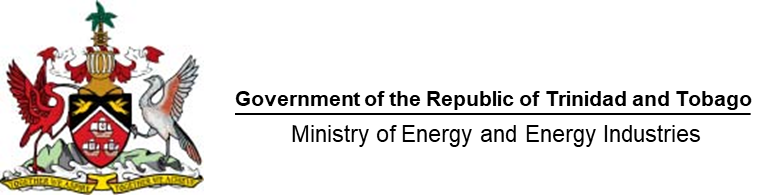 Draft policy subsidiary guidelines/regulations
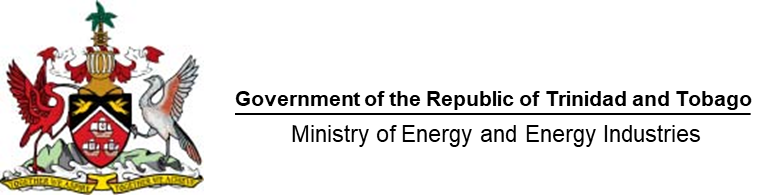 Amendments between draft policies
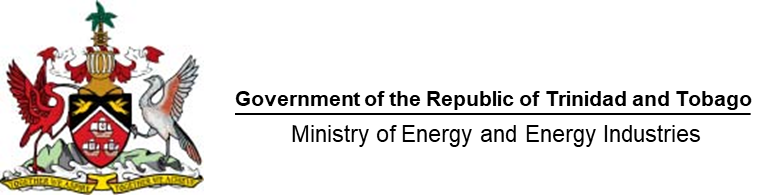 Feedback from draft policy 2nd stakeholder consultation
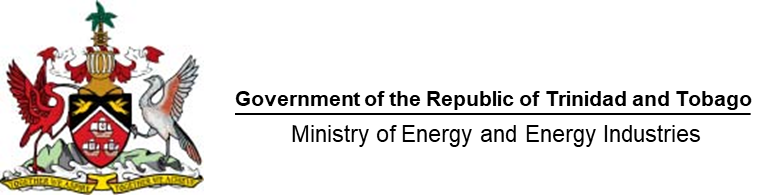 Clause 6.2 - Obtaining Approval for CCS project
Existing Policy  Clause:
Feedback on Clause:
This clause outlines the approval process for the CCS project, from the application for an exploration licence to the transfer of ownership and obligations under a storage permit from the Operator to the Government. Feedback on Clause 6.2 highlighted the need for:
More detailed steps in the application process;
Inclusion of a time frame for the exploration licence and storage permit;
Clarification of stakeholder roles and responsibilities;
Criteria for approval of licences and permits; and
Process for appeals or disputes if applications are denied
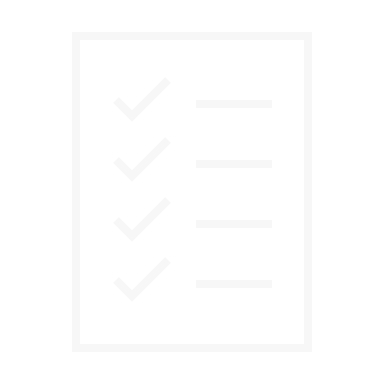 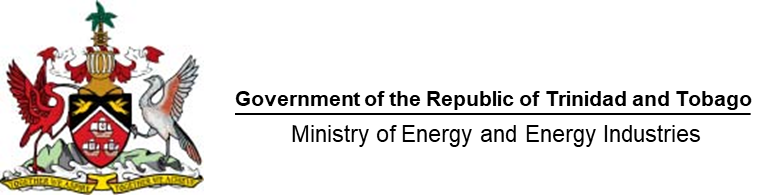 Clause 6.3 – Establishment of a Fund
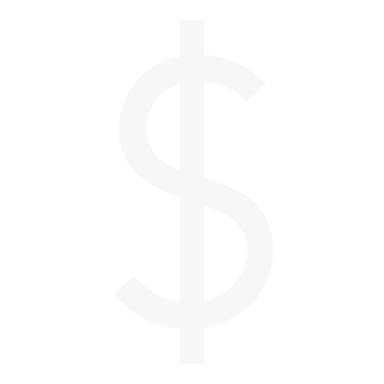 Existing Policy  Clause
Feedback on Clause:
A cost matrix for contributions to the fund;
Details on the establishment, monitoring, maintenance and enforcement of the fund;
Clarification on the scope of a “project”;
Clarification on whether the fund will cover costs post-transfer exclusively or post-decommissioning and post-transfer; and
Information on fund recoupment in case of leakage, non-compliance or technological changes.
Clause 6.3 provides for the establishment of a per project fund financed by the Operator but controlled and administered by the Minister for remedial works and on-going monitoring of the CCS storage site post-decommissioning.
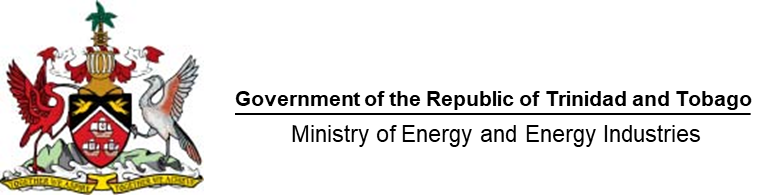 Clause 6.4 – Decommissioning Programme
Feedback on Clause
Existing Policy  Clause
Commencement date for decommissioning programme during the project’s lifespan;
Inclusion of short, medium and long-term monitoring plan in the decommissioning programme;
Clarification on the requirements for decommissioning; 
Clarification on the MEEI’s capacity to carry out long-term monitoring post-transfer of the storage site.
This clause sets out the requirement for the Operator to submit a decommissioning plan detailing all the installed equipment, infrastructure and materials, along with decommissioning solutions for each and safety measures to decommission disused installations and pipelines. Stakeholder feedback on this clause included requests for:
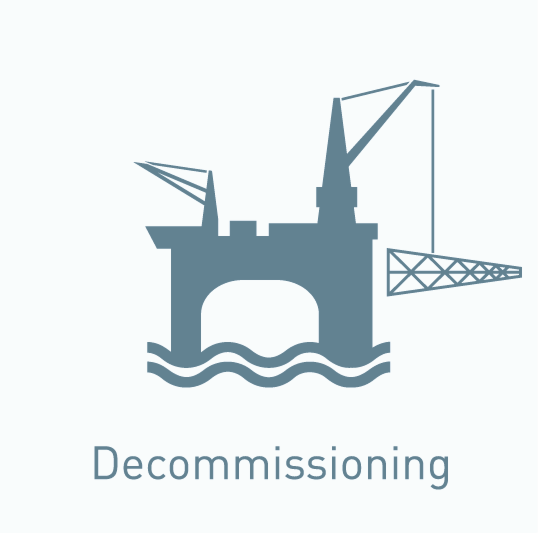 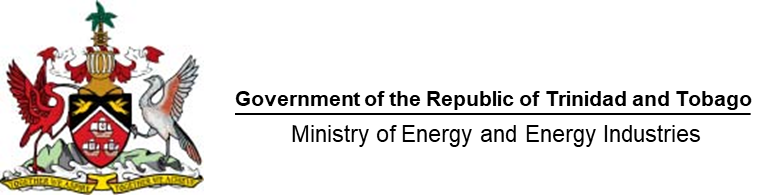 Clause 6.5 – Transfer of ownership
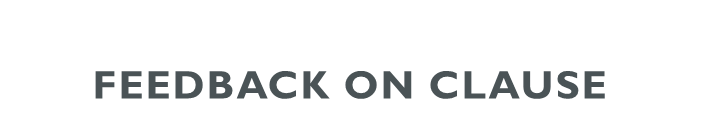 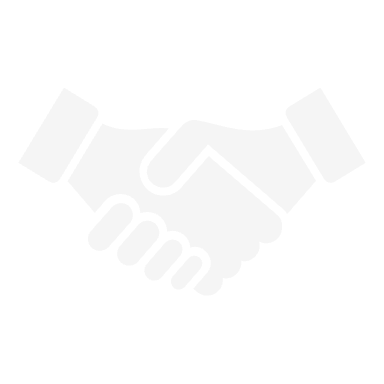 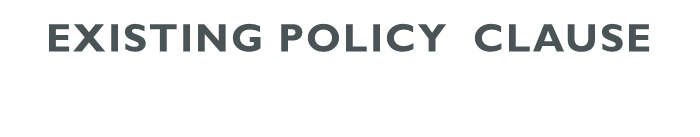 Express statement that ownership for decommissioned facilities transfers to the Government upon issuance of a closure certificate;
The policy to state the conditions for the transfer of ownership;
Identification of the roles and responsibilities of the State post-decommissioning and post-transfer; and
Clarification on how liability would be quantified in the long-term.
This clause focuses on ownership and liability matters post-cessation of operations at the storage site. It outlines the procedure for transferring responsibility for the storage site from the Operator to the Government following the cessation of operations. Stakeholder feedback on this clause included requests for:
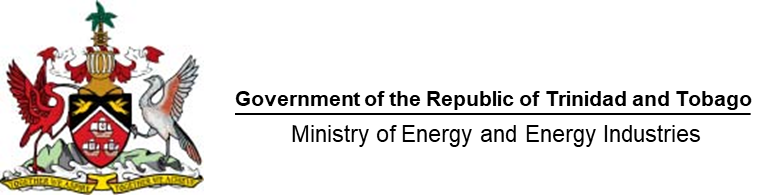 Clause 7 – Process Outline – CCS Project Flow Chart
Existing Policy  Clause
Feedback on Clause
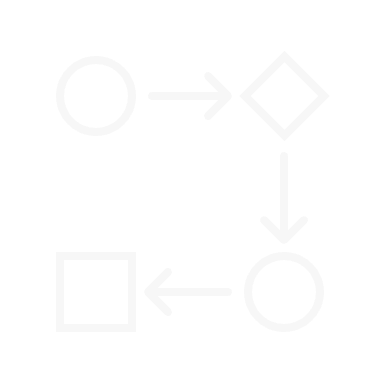 This clause provides a brief overview of the process for the carbon capture project. Stakeholder feedback on this clause included requests for:.
Introductory text;
Inclusion of decision/process steps where rework or denial of applications occur;
Inclusion of steps for funding by the Operator and application for a closure certificate.
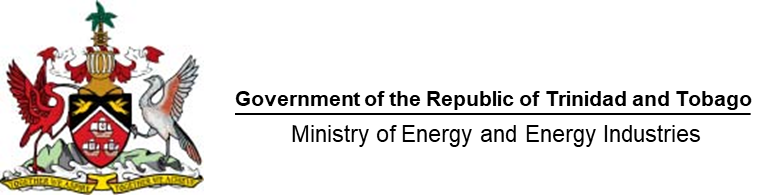 Clause 8.2 – Drafting instructions and definitions
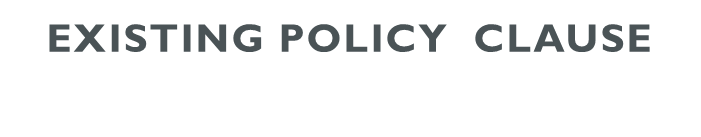 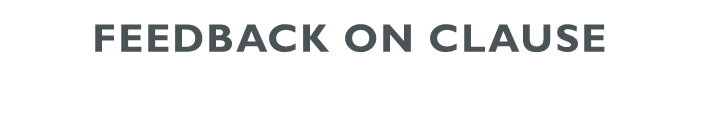 Clause 8.2 guides the drafter for the CCS legislation on the required provisions to be included in the legislation, as well as, the rationale, context and legal considerations for these provisions.
Stakeholder feedback on this clause included emphasis on the need for additional definitions such as carbon emitter, operator, aggregator, storage complex, storage facility, storage site and corrective measures.
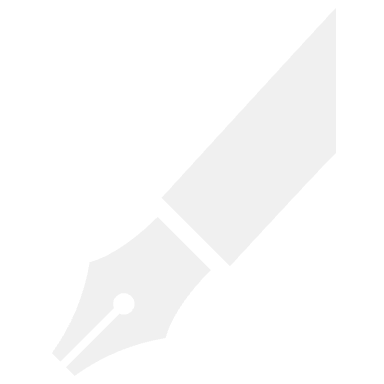 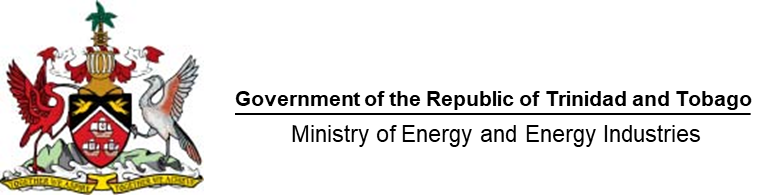 Lookahead for ccs draft policy & guidelines creation
Summary feedback and Comparisons to international policy
International CCS policy trends
Government acceptance of Long Term Liability – occurs where the storage operator bears the risk of short term liability during operation and for a specified post closure period but Government accepts liability subject to certain conditions. Eg. Australia, Canada, UK. 
Support for CCS Hub development – takes CO2 from several large industrial emitting sources, transports and stores it using common infrastructure. Examples: Northern Lights (Norway), Teeside (UK), Porthos (Netherlands), CENLA (Louisiana).
Government Financing – significant financial resources through loans, guarantees or grants being awarded to CCS projects, infrastructure. Eg. 45Q tax credit (US), Innovation Fund (EU)
Regulation of CO2 Storage – Transparent regulation of access to pore space for Geological Storage eg. GHG Injection licence (Australia), Underground Injection Control permit (US)
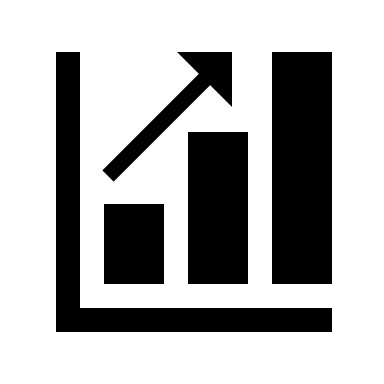 ThANK YOU